Money Management 1-2-3
1  Getting a strong start
      2  Achieving financial goals
     3  Planning a secure future
A project of Consumer Action | www.consumer-action.org
© 2010
Rev. 8/24
[Speaker Notes: The Money Management 1-2-3 educational module, consisting of three brochures, a corresponding PowerPoint presentation for each, and a companion lesson plan with learning activities, was created by Consumer Action, a nonprofit consumer education and advocacy organization, to be used nationwide by community-based organizations providing personal finance and consumer education in their communities.

The entire Money Management 1-2-3 curriculum can be presented as a single longer workshop or as three individual sessions. You can also customize your presentation by combining selected parts of the three sections to meet the specific needs of your group.]
Money Management 3: Planning a secure future
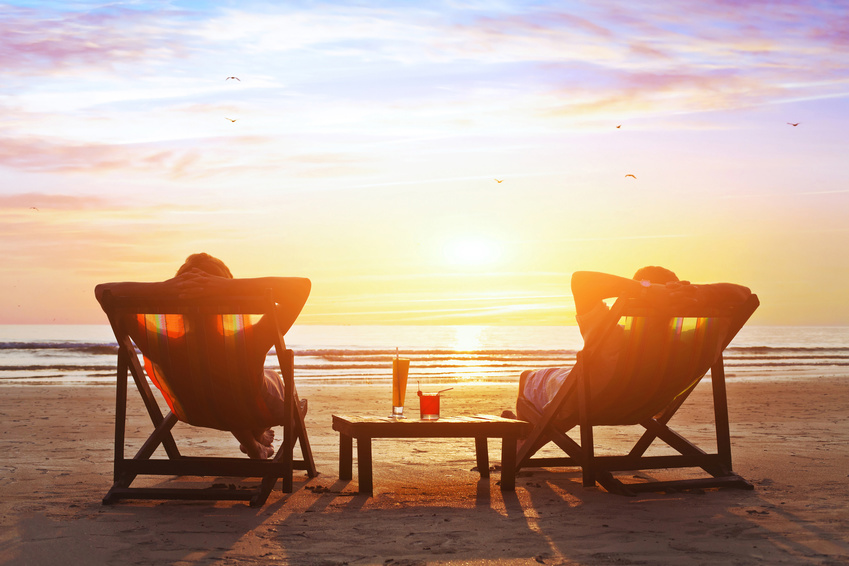 Money Management 1-2-3  Planning a Secure Future
[Speaker Notes: Present the topics covered in this presentation:
Funding your retirement
Tapping home equity
Managing medical expenses
Protecting assets
Raising grandchildren 
Estate planning]
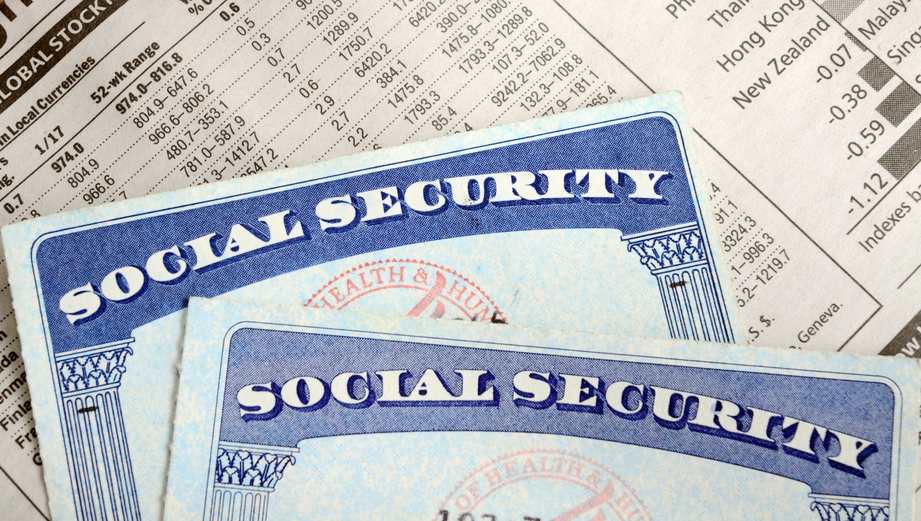 Funding your retirement
Money Management 1-2-3  Planning a Secure Future
[Speaker Notes: When people think of retirement income, they typically think first about Social Security. Most (but not all) jobs take Social Security taxes out of your paycheck so you can get a monthly benefit when you retire. You’re eligible for Social Security retirement benefits if you've worked and paid Social Security taxes for 10 years or more. Eligibility can also be based on a current or former spouse's work.

Benefits amount: How much you receive from Social Security depends on your (or your current or former spouse’s) earnings during your working years and the date you start receiving benefits. Social Security full retirement age is 67 for anyone born in 1960 or later. (Full retirement age is 66 for those born 1943-1954, and gradually increases to 67 for those born 1955-1960.) To find out how much your benefit will be at different ages, and to monitor your statements, create an online “my Social Security” account at https://www.ssa.gov/myaccount/.

Maximizing monthly benefits: You can begin receiving Social Security retirement benefits as early as age 62, but starting any time before full retirement age will reduce your monthly checks for life. Waiting until age 70 allows you to max out your monthly benefit. Of course, you’ll receive those larger checks for fewer years than if you started them in your 60s. There are many things to consider when deciding at what age to begin taking Social Security retirement benefits, including your health and expected longevity and your need for monthly income. Learn more about benefits at different ages at https://www.ssa.gov/planners/retire/retirechart.html. Also, try out the online Social Security Retirement Estimator (https://www.ssa.gov/retire/estimator.html). It produces estimates that are based on your actual Social Security earnings record. Investopedia (https://www.investopedia.com/articles/retirement/112116/10-social-security-secrets-could-boost-your-benefits.asp) and the National Council on Aging (https://www.ncoa.org/article/get-more-money-from-social-security-7-tips-to-max-out-your-benefits) offer tips for maximizing your benefits. 

Spousal benefits: The non-working spouse of someone who qualifies for Social Security retirement benefits may also be able to get benefits if he or she is at least 62 years old and their spouse has already filed for benefits. The Social Security benefit of a nonworking spouse is up to 50% of the working spouse’s full retirement age (FRA) benefit. Visit https://www.investopedia.com/ask/answers/110614/how-does-my-spousal-social-security-benefit-work.asp to learn more.]
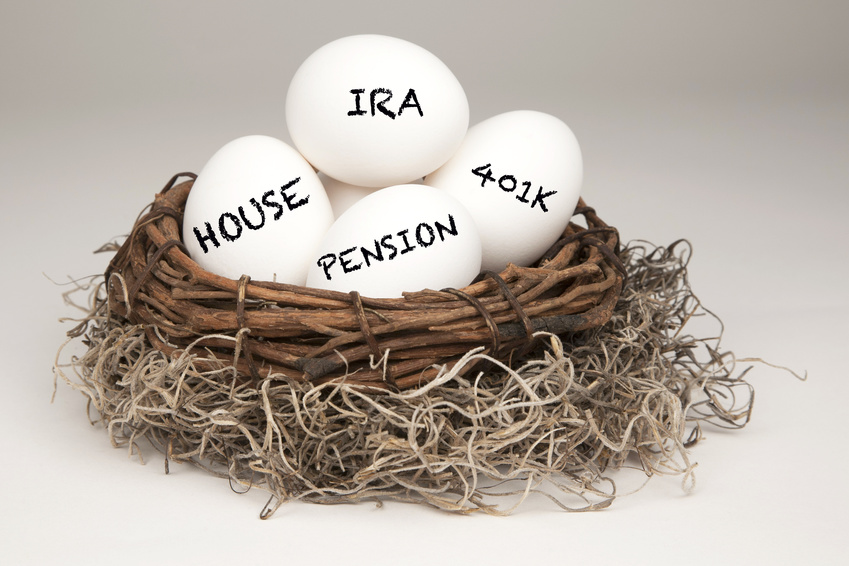 Money Management 1-2-3  Planning a Secure Future
[Speaker Notes: If you accumulated a nest egg during your working years, you will have to determine the most sustainable and tax-efficient way to tap those funds.

Planning your income stream: Planning your income stream during retirement requires some effort, since you want to maximize your Social Security retirement benefits, meet any minimum retirement account distribution requirements (to avoid a penalty), minimize your taxes, make sure your money lasts your lifetime and continues to grow, and, in some cases, be able to leave something to heirs (ideally, free of any tax burden). Figuring out the best way to tap your retirement accounts may call for the help of a financial adviser or tax professional. You should do this planning before you retire.

Retirement account distributions: There are many rules governing retirement account withdrawals. For example, you typically must start taking at least the minimum required distributions (RMDs) from a Traditional IRA (not a Roth) or an employer-sponsored retirement account starting at age 73. If you don’t, you’ll pay a penalty. If you have multiple accounts, you don’t necessarily have to withdraw from each account, but you do need to decide how much to take and from which account(s) to meet the minimum.

Tax considerations: If you have a mix of employer-sponsored retirement plans, Traditional and Roth IRAs, and non-retirement accounts, plan ahead for the most tax-efficient way to tap your savings (while also meeting the minimum distribution requirements on certain accounts). For example, you won’t pay taxes on Roth withdrawals, but you will on withdrawals from 401(k)/403(b) accounts and Traditional IRAs. But that doesn’t necessarily mean that the Roth withdrawals are always the best choice—it depends on your specific situation and goals. Bankrate does a good job of spelling out some of the considerations (http://www.bankrate.com/finance/retirement/ways-to-withdraw-retirement-funds-1.aspx). Consider consulting a tax professional or financial adviser for advice.

Early retirement: If you have retired early—whether by choice or not—you may need to understand which types of accounts you can tap before age 59½ and under what circumstances. Forbes (http://www.forbes.com/pictures/mjd45kkhi/take-back-a-roth-contribution/) and New Retirement (https://www.newretirement.com/retirement/early-retirement-income-penalty-free-withdrawals-from-retirement-accounts-before-59-5/) explain the rules about tapping retirement accounts early. The possibility of an early retirement is a good reason to continue saving in non-retirement accounts even after you’ve maxed out your retirement plan and/or IRA contributions for the year.]
Overcoming retirement funding hurdles
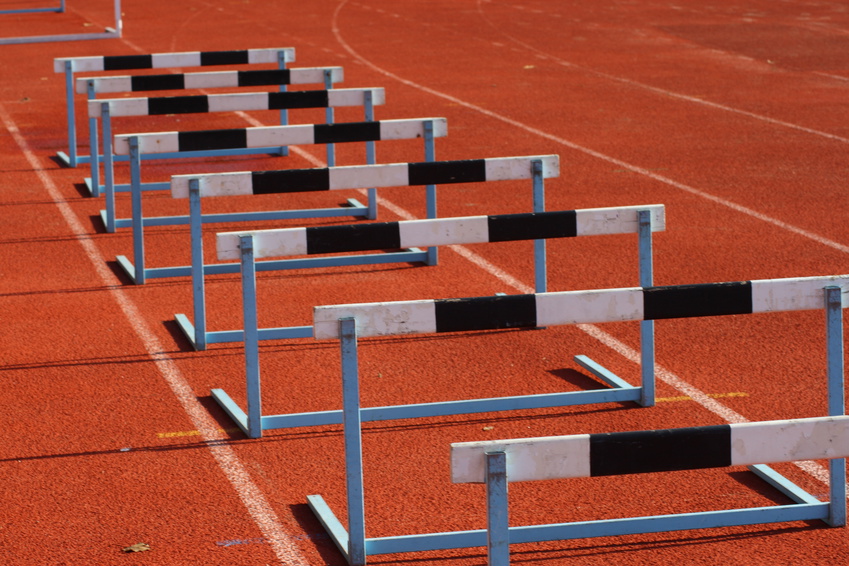 Money Management 1-2-3  Planning a Secure Future
[Speaker Notes: There are a handful of challenges that just about anyone planning how to fund their retirement faces. Being aware of these long before retirement gives you time to strategize and prepare.
Longevity: Americans, in general, are living longer, healthier and more active lives. With that good news comes the challenge of funding a retirement that could be a decade or more longer than what our parents had to fund. If you retire at 65 in reasonably good health, there is a good chance you could live another 25 or more years. Are you financially prepared for that?
Inflation: The goods and services that you purchase today will cost more tomorrow. Though inflation rates fluctuate from year to year, many experts assume a 4% annual inflation rate when planning for retirement income. Are you prepared for that loss of purchase power? 
Market volatility: The stock market has its ups and downs, but some years (or multi-year periods) these fluctuations can be more extreme than others. If you hit a rough patch as you approach retirement, you might not have time to recover from your investment losses by the time you stop working and need to start withdrawing money. Generally, the best way to weather the storm is to have some of your savings in cash or cash equivalents (so you can tap those funds first in a down market and avoid locking in investment losses) and to have the rest in a well-diversified portfolio. Are your savings appropriately allocated based on your age and projected retirement needs?
Medical expenses: Nobody knows with certainty today what their health will be like tomorrow; trying to predict your health and medical expenses years in advance is impossible. While you can make an educated guess based on your parents’ health and your current health, generally the best way to deal with the unknown in this case is to prepare for the worst. Do you have the insurance coverage and savings you might need to cover large medical and/or long-term care expenses?

Best practices: How much money you will need to accumulate for a comfortable retirement depends on the number of years you will spend in retirement; your projected health care costs; your income from Social Security, pensions and other non-savings sources; the inflation rate; your tax liability; whether you own a home or rent (a paid-off mortgage vs. rising rent payments); and the lifestyle you lead (lots of travel, a new car every few years and expensive hobbies vs. less travel, lower costs and inexpensive hobbies). To play it safe, it’s generally best to:
Save as much as you can, first by maximizing your contributions to tax-advantaged accounts (employer-sponsored retirement plans, IRAs, etc.), and then by saving in non-retirement accounts, which you can tap without penalty at any time. You never know how long you and/or your spouse will live, so you must save enough that you don’t find yourself out of money in your final years.
Keep some money invested for growth. The reason you still need to have some of your money in stocks during retirement is that, even at the age of 75, you could still have decades of life left to fund. You’ll need the growth that stocks can provide to keep up with inflation. 
Maintain some cash or the equivalent to avoid having to sell stocks at a loss just to pay your living expenses.
Pay off all non-mortgage debt before your employment earnings stop. Doing so will free up money that may be needed for medical expenses, including Medicare premiums, copays, deductibles, etc. (Medicare is not free.)]
Tapping home equity
Money Management 1-2-3  Planning a Secure Future
[Speaker Notes: What is equity? Your home equity is the value of your home minus any loans or liens. For most Americans, this is their greatest source of wealth. Home equity loans allow borrowers to tap the equity in their home without having to sell the property. 

Home equity loan types: With a lump-sum home equity loan, you get all your borrowed money at once, you pay interest on the entire original loan amount, and the interest rate and payments are fixed for the life of the loan—just like a typical fixed-rate mortgage. With a home equity line of credit (HELOC), you can choose how much of the available loan to use and whether to pay only the minimum required payment (which typically is interest only) or more, and the interest rate and payments fluctuate based on prevailing rates and your loan balance—just like a credit card. (With a HELOC, the loan begins with a “draw” period, typically up to 10 years, during which you can withdraw funds up to your limit, and monthly minimum required payments are for interest only. After the draw period ends, you are not allowed to borrow from the credit line anymore. This is the beginning of the repayment phase, which can last up to 20 years, during which you must repay the balance, with interest.)

Advantages: For tax years 2018 through 2025, if home equity loans or lines of credit secured by your main home or second home are used to buy, build or substantially improve the residence, the interest you pay may be deductible, subject to certain dollar limitations. For tax years before 2018 and after 2025, interest you pay on the borrowed funds may be deductible, subject to certain dollar limitations, regardless of how you use the loan proceeds. For more information, see IRS Publication 936, Home Mortgage Interest Deduction: https://www.irs.gov/publications/p936.)

Risks: Any loan secured by your home carries the serious risk of foreclosure if you cannot repay the loan as promised. And because a HELOC functions like a credit card with a very high limit, it could be easier to spend more than you can afford. If you have had trouble managing your money and/or credit in the past, you should steer clear of a home equity loan or line of credit. Home equity borrowers also are an attractive target for scam artists, so be very careful, particularly if someone you don’t already know or do business with contacts you to offer a loan. Some dishonest or disreputable lenders make home equity loans with terms that are difficult or impossible for borrowers to fulfill. When the borrower misses a payment or makes some other mistake, the lender forecloses on the property. Many of these lenders target older homeowners.

Cash-out refinance: A cash-out refinance is a new mortgage that replaces your existing mortgage and gives you a lump sum of cash. In other words, with a cash-out refinance, you borrow more than you owe on your current mortgage and pocket the difference. Because you are taking out an entirely new mortgage, you have the opportunity to choose a shorter or longer loan term, which could increase your payments (but allow you to pay of the loan sooner) or decrease your payments (but require you to make payments for longer). Depending on how much you borrow, what the interest rate is, and the length of the loan you choose, your payment could go up or down. Whether or not the interest rate on your new mortgage will be higher or lower than your current mortgage rate depends on the prevailing rates when you take out the new loan, but it would be unwise to refinance into a higher-rate mortgage. As with home equity loans, there are limits on the deductibility of a cash-out refinance. (See: https://www.rocketmortgage.com/learn/cash-out-refinance-tax-implications “You may deduct the interest on your original loan balance no matter how much equity you take out of your home. However, for the portion of your balance being added in the cash-out refinance, you may do this only if you use the money to make capital improvements.”)
As with any mortgage, all of these options have fees and closing costs and all have eligibility requirements, including:
Sufficient equity in the home
A good credit score (including reliable payment history on your current mortgage, if you have one) 
An acceptable debt-to-income ratio (DTI).
Sufficient income to repay the loan]
Right for you?
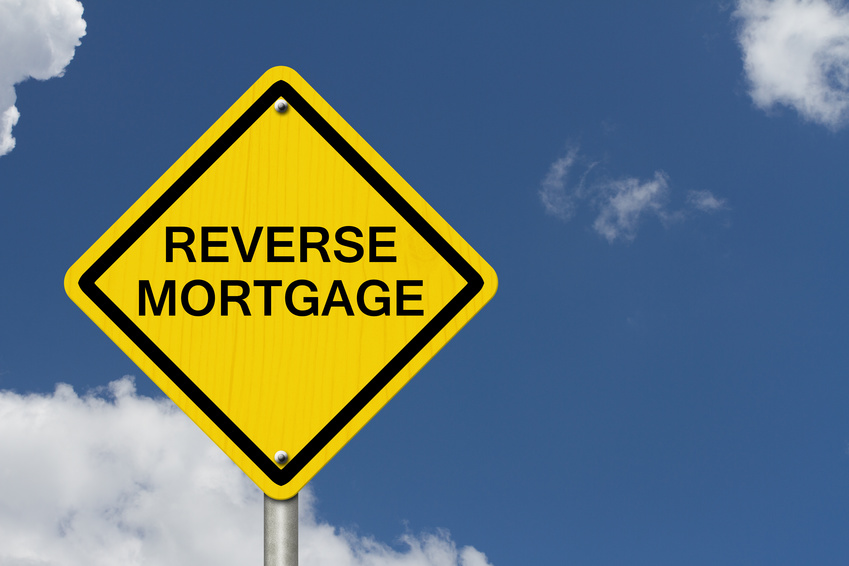 Money Management 1-2-3  Planning a Secure Future
[Speaker Notes: What is a reverse mortgage? A reverse mortgage allows older homeowners who owe little or nothing on their property to borrow against their equity without having to make monthly payments for as long as they live in the home. The most common type of reverse mortgage, the Federal Housing Administration [FHA]-insured Home Equity Conversion Mortgage (HECM) (https://www.hudexchange.info/programs/housing-counseling/hecm/), requires borrowers to be age 62 or over.

Borrowers can receive a lump sum, a monthly payment, a line of credit, or some combination of these. Interest accrues on the loan, but no payments must be made until the home is sold, the borrower moves out of the property, or the last surviving borrower dies, at which point the entire loan balance must be repaid. If heirs choose to keep the home, they must be able to pay off the loan (taking out a new mortgage to pay off the reverse mortgage might be an option). Otherwise, if the value of the home exceeds the loan balance, the homeowner or heirs would keep the difference between the sales price and the amount due. If the amount borrowed exceeds the value of the home, the lender cannot seek additional payments.

While no minimum credit score is required for HECM applicants, they must undergo a financial assessment by the lender to ensure they can meet the ongoing expenses of homeownership (maintenance, property taxes, insurance, etc.). A reverse mortgage also typically requires the borrower to meet with a government-approved housing counselor before applying. For a referral in your state, visit HUD’s HECM website (https://www.hudexchange.info/programs/housing-counseling/hecm/origination/#resources-for-hecm-counselors) or call HUD at 800-569-4287.

A reverse mortgage isn’t right for everyone. The loans are relatively expensive (https://www.consumerfinance.gov/ask-cfpb/how-much-does-a-reverse-mortgage-loan-cost-en-237/). If you plan to leave the home soon or you don’t need much money, they are not a good option.

If you receive state or federal benefits, such as Medicaid or SSI, you must spend your reverse mortgage advance within the month you receive the money or it could jeopardize your eligibility for these programs. Consult a qualified adviser for guidance.

Before deciding whether to get a reverse mortgage, speak with a counselor from a HUD-approved housing counseling agency. For a referral in your state, call HUD (800-569-4287) or find one online at the HUD website (https://www.hudexchange.info/programs/housing-counseling/hecm/origination/#resources-for-hecm-counselors).]
Managing medical expenses
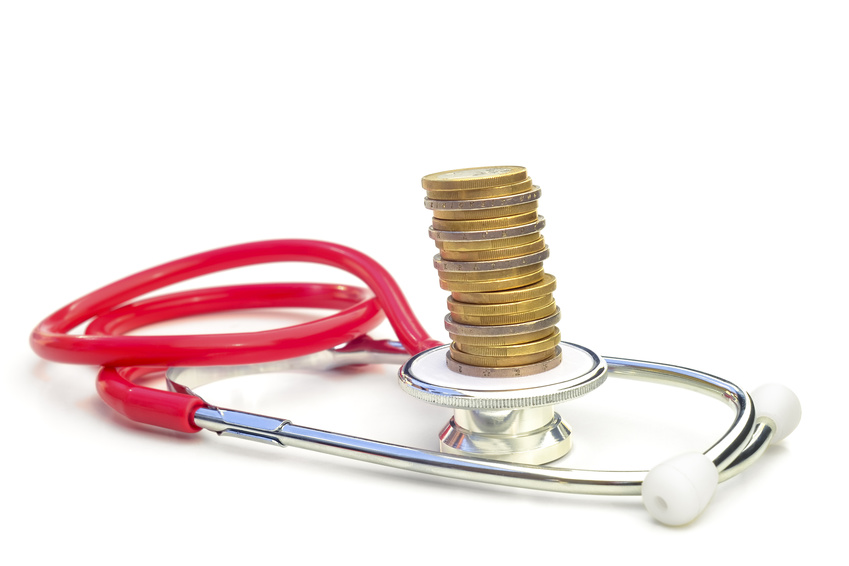 Money Management 1-2-3  Planning a Secure Future
[Speaker Notes: The most effective way to manage medical expenses is to have consistent health insurance coverage—even more crucial as you get older because you may have more health issues and not enough time before retirement to recover from large bills. Yet, older adults may be more likely to find themselves suddenly without coverage due to a change in employment status. Understand your options so that you can avoid a lapse in coverage and a tax penalty if uninsured .

COBRA or ACA policy: If you lose your job or leave the workforce before you qualify for Medicare, you will have to find interim coverage. One option may be COBRA (Consolidated Omnibus Budget Reconciliation Act) (https://www.dol.gov/agencies/ebsa/laws-and-regulations/laws/cobra), which allows departing workers to continue coverage under their former employer’s group plan for 18-36 months. But workers typically have to pay the entire premium plus an administrative cost, making it a very expensive option. If your spouse or domestic partner gets insurance through work, compare the cost of COBRA to the cost of getting added to their plan, if that’s an option. Then compare these costs to that of buying an individual policy under the Affordable Care Act, through www.HealthCare.gov (you might be redirected to your state’s health insurance marketplace, or “exchange,” if it has one). There are many options under the ACA, including plans with higher deductibles and/or copays and lower premiums. You might even qualify for a subsidy on your premiums. You don’t have to purchase your medical insurance through an exchange, but you’ll most likely find better rates there, and it’s the only way to qualify for a subsidy. 

Clinics: Free or low-cost healthcare options include federally funded local health centers, which provide basic outpatient care on a sliding scale (http://findahealthcenter.hrsa.gov). If you have children, the Children's Health Insurance Program (CHIP) (www.insurekidsnow.gov) is available in every state. 

Medicare: To avoid a penalty, be sure to sign up for Medicare during the seven-month initial enrollment period—from three months before the month of your 65th birthday to three months after that month—if you don’t have coverage through an employer (yours or your spouse’s) or if you favor Medicare over your employer-sponsored plan. (Reasons to prefer your employer’s plan over Medicare might include it offering overall better benefits or your having a dependent who would lose coverage under your employer’s plan if you switched to Medicare.) After age 65, enroll within eight months of stopping work, even if you receive COBRA or employer-provided retiree health benefits. Learn more at the AARP website (www.AARP.org/health/medicare-insurance/info-04-2011/medicare-enrollment.html). Consider purchasing Medicare Supplement Insurance (or Medigap), a private insurance policy that pays for all or part of the deductibles and copayments you are responsible for under Medicare. Not everyone needs or can use a Medigap policy—it’s probably not necessary if you have low income and assets, and it doesn’t work if you are in a Medicare Advantage Plan—but for some people it provides needed financial protection. Start researching Medigap policies before you start Medicare so that you are prepared when the time comes.

Medical bills: If you find yourself facing high medical bills—whether you have health insurance or not—consider your options carefully. Rather than putting your bill on a credit card—your own or one offered by the medical facility—try to set up a payment plan directly with the provider. Also, many hospitals have a charitable care program that covers all or a portion of qualifying patients’ bills; ask to speak to the person in charge of the program. Do not charge your medical bills on your home equity line of credit or take out a new home equity loan to pay them off. If you can’t make the payments, you could lose your home in foreclosure. The federal Emergency Medical Treatment & Labor Act (EMTALA) requires a hospital to treat you for a medical emergency regardless of your ability to pay.]
Long-term care insurance
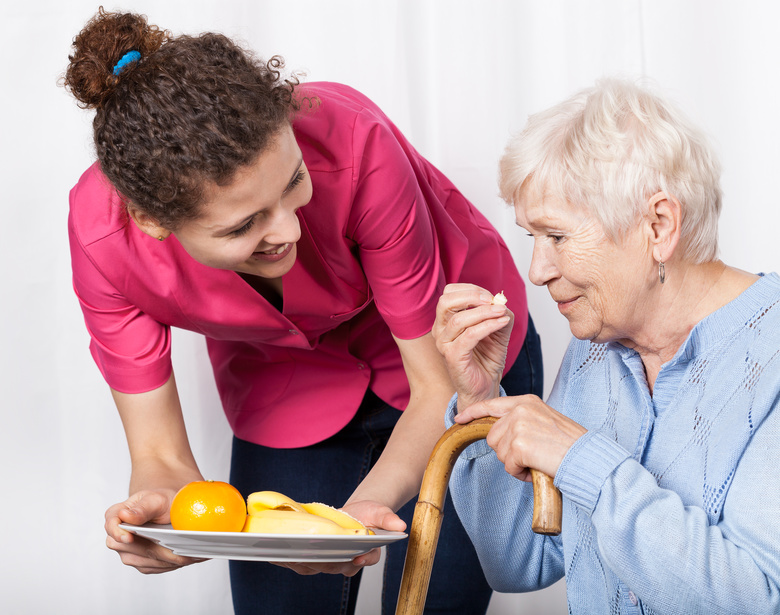 Money Management 1-2-3  Planning a Secure Future
[Speaker Notes: Long-term care insurance pays the costs of receiving help with daily activities, such as eating, bathing and dressing, whether in a nursing home or your own home. Medicare and most private health insurance policies pay only for “skilled” care, not this “custodial” care. 

To purchase, or not? Whether or not to purchase long-term care insurance can be a difficult decision. It may be worthwhile to talk to an adviser (who doesn’t sell long-term care insurance) about your resources and options. According to some experts, consumers who have very low assets don’t need to buy long-term care insurance because they will likely qualify for government assistance. People with very high assets don’t need it because they can likely cover the costs of custodial care without insurance. It’s those in the middle who are most likely to benefit from buying the coverage, because they have too much money to qualify for government assistance, but not enough to cover their custodial care bills for as long as necessary. This article (https://attorney.elderlawanswers.com/newsletter/actions/view-article-new/c/11513/id/5470), from an elder law attorney, explores how likely you are to need long-term care insurance; it might help you in your decision-making process. 

Premiums: The younger you are when you buy long-term care insurance, the lower the premiums. Of course, you don’t want to start paying premiums at such a young age that you end up paying for decades before you are likely to make a claim. Many experts recommend that consumers who want to purchase long-term care insurance do so in their 50s, in part to pay lower premiums than if they purchased in their 60s, but mainly to avoid having their application denied because they have developed medical conditions. According to this Forbes article (https://www.forbes.com/advisor/life-insurance/long-term-care-insurance-cost/), long-term care insurance premiums can range from about $1,000 to $10,000 per year, depending on factors such as whether the coverage is for a single person or a couple, the age and gender of the person(s) insured, whether the policy includes an inflation growth provision (and how much), etc. Rates can increase during the life of the coverage.

Policy terms: There are many policy variables, including the deductible, the daily benefit, the maximum benefit, the waiting period, and whether the policy adjusts for inflation. When you shop for a policy, be sure to understand all the terms and compare apples to apples. A good resource is LongTermCare.gov (http://longtermcare.gov).]
Protecting assets
Audit insurance coverage regularly
Don’t be underinsured
Consider “umbrella”                               policy
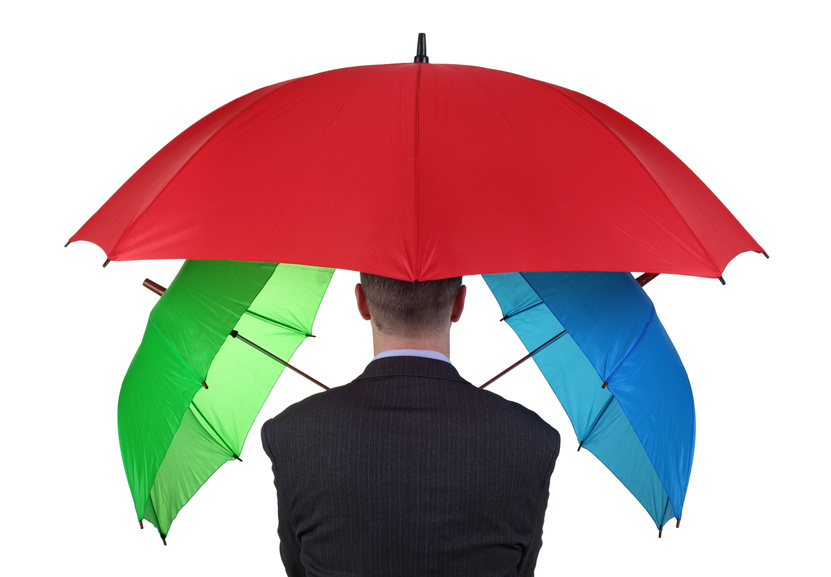 Money Management 1-2-3  Planning a Secure Future
[Speaker Notes: Update coverage: Any time you take on additional risk (such as a teenage driver, a swimming pool, a dog, or paying guests in your home) or make a significant change (adding a room to your house, for example), you need to look into adjusting your insurance coverage. Otherwise, you might find that you’re not fully covered or, in some cases, not covered at all because something or someone—such as a home addition or remodel, a new home-based business, or a newly licensed driver—was never added to the policy. It’s a good idea to do an annual insurance review. Learn more in Consumer Action’s “Insurance Checkup” brochure (www.consumer-action.org/english/articles/insurance_checkup).

Underinsured: As your assets increase and your earning power becomes greater, it’s easy to find yourself underinsured. When you’re underinsured, your coverage limits are too low to protect your growing assets. If you have significant assets and/or are still working, the biggest risk may be loss of your assets or future earnings in a lawsuit because you don’t have enough liability coverage to protect you.

Umbrella policy: A personal liability umbrella policy (PLUP) augments your liability protection by paying out after you have exhausted the liability coverage on your homeowners and/or auto insurance policy. A PLUP also typically cover some things your other insurance doesn’t, such as lawsuits alleging invasion of privacy or libel. Policies are purchased in increments of $1 million (e.g., $1 million, $2 million or higher), yet umbrella premiums usually cost only a few hundred dollars per year per million dollars in coverage. In many cases, only the company that provides your home and/or auto insurance will sell you an umbrella policy. Umbrella policies are not just for the rich: Even if your current assets aren’t that high, you could be sued, and a judgment against you for a million dollars or more could put your future wages and assets in jeopardy.]
Raising grandchildren
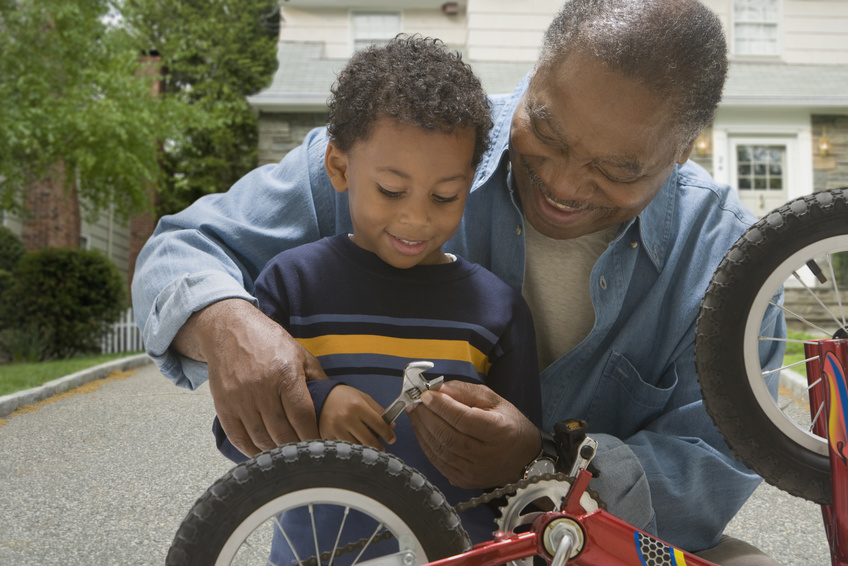 Money Management 1-2-3  Planning a Secure Future
[Speaker Notes: If you have found yourself parenting again, this time for your grandchildren, you’re not alone: Millions of grandchildren in America are being raised solely by their grandparents. If you are having trouble managing the added expenses, take advantage of the many financial assistance programs and benefits available for grandfamilies. Visit Grandfamilies.org (http://www.grandfamilies.org/State-Fact-Sheets) and AARP (https://www.aarp.org/relationships/friends-family/info-08-2011/grandfamilies-guide-support.html) for information about resources for grandparents and other family members raising children.

Take advantage of tax breaks you may qualify for, such as the Child Tax Credit and a larger standard deduction. Search www.IRS.gov to find tax breaks you qualify for.

Don’t withdraw money from your retirement accounts or suspend your contributions. Doing so—particularly later in life—makes it difficult or impossible to rebuild your nest egg.

Don’t co-sign a student loan. If the student cannot repay the loan, you will be responsible for it. If you don’t make payments on a federal student loan, the government can withhold up to 15% of your Social Security benefits and intercept any tax refunds. If you don’t make payments on a private student loan, the lender can sue and get a judgment against you for the outstanding balance plus interest, fees and legal expenses. Whether or not the lender can collect the judgment depends on your income and assets, but it’s still a situation that is better avoided.]
Estate planning
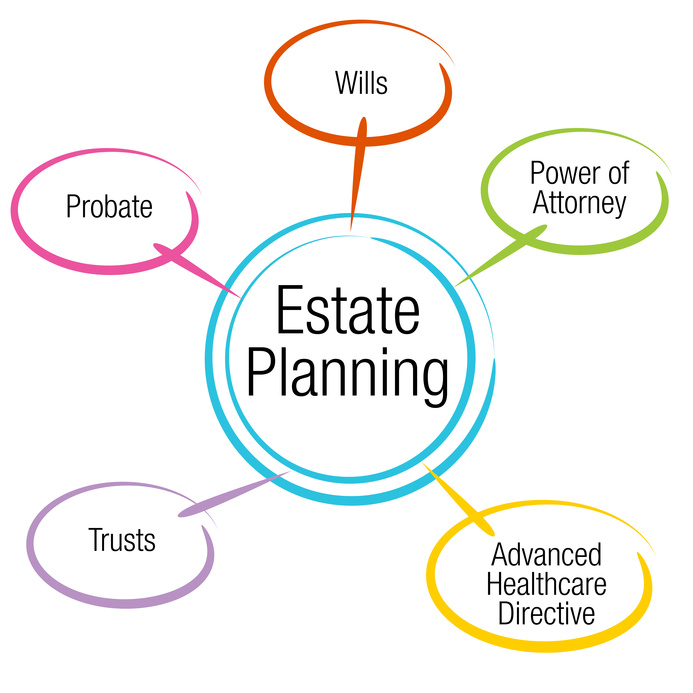 Money Management 1-2-3  Planning a Secure Future
[Speaker Notes: Estate planning, including wills and trusts, is a complex legal area, and consumers typically benefit from consulting with an estate planning attorney experienced in the law’s of the consumer’s state. Covered here are the basics related to the different areas of estate planning that you should be aware of. 

Estate planning should answer these key questions:
Who will make medical/financial decisions for me? 
What medical treatment do I want/not want?
Who should receive my assets/belongings?
Who will be the executor of my will? 
Who should take care of my minor children?
How can I avoid probate and reduce taxes?

Who needs estate planning? Estate planning is not just for the wealthy. Regardless of your net worth, you should have at least a basic estate plan in place that includes:
A living will, also known as a health care directive or advance directive (informs medical staff of your wishes regarding life-extending medical treatment, pain management and organ donation when you can’t speak for yourself)
A healthcare power-of-attorney (grants someone else the right to make medical decisions on your behalf if you are incapacitated)
A financial power of attorney (grants someone else the right to make financial decisions on your behalf)
A will (states your final wishes, including who will be the guardian of your children and how your estate should be distributed, and assigns someone—executor or personal representative—to oversee the disposition of your estate). 

All or most hospitals provide living will (advance directive) and healthcare power-of-attorney forms upon request. You can also find advance directive forms by state on the AARP website (https://www.aarp.org/caregiving/financial-legal/free-printable-advance-directives/).

Advisers encourage everyone age 18 and older to prepare these documents. Power-of-attorney and a will are particularly important if you and your partner are not married, or if you want to name someone other than your spouse to make healthcare and/or financial decisions for you or inherit your assets. You don’t need an attorney to write a valid will—there are templates and software programs that allow you to create a basic will on your own. However, if you have a blended family (children from more than one marriage), significant assets, the need for a trust, or there are other circumstances that make your situation more complex, it’s advisable to use an attorney experienced in your state’s laws. Ask family, friends, work associates and advisers if they can provide a referral to a good estate attorney. Or visit the American College of Trust and Estate Counsel (ACTEC) online (www.ACTEC.org) to get a list of attorneys in your area.

Trusts: Because probate (the legal process whereby a court oversees the distribution of assets left by a deceased person) can be an expensive and lengthy process, many people take steps to avoid it. A living trust is a legal entity that avoids probate (but not estate taxes). You specify in the trust document who will inherit the property you have placed in the trust. After your death, the trustee can transfer the property in the trust to your heirs. (Beware of “trust mills,” operations in which salespeople passing themselves off as estate planning experts push living trusts and sometimes annuities and investments. These posers can cause serious harm by recommending a product that might not be right for you or filling out and recording legal forms incorrectly. They also might use your personal information to try to coerce you into purchasing other products that are not in your best interest.) 

Another way to avoid probate is to name a beneficiary on accounts that offer that option. This can be done for life insurance policies, employer-sponsored retirement plans, IRAs, bank accounts, securities (stocks) and some other accounts. (Don’t forget to change beneficiaries as needed—for example, if you get divorced and do not want to leave your assets to your ex-spouse.) There are also forms of asset ownership that achieve the same goal. For example, “joint tenancy with right of survivorship” and “community property” allow assets to pass to the co-owner automatically when the other owner dies.

Storing your will and instructions: Don’t keep your will in a safe deposit box! It may be sealed upon your death, requiring a court to grant permission to open it. Tell your executor (personal representative) where your will is and how to get to it when the time comes. Or, you can provide your executor with a sealed copy if you are comfortable doing that. If you have an attorney, they should keep an original. You can keep another original at home, in a locked, fireproof box. 

Digital estate planning: Don’t forget your digital assets (online accounts, including social media and email; photo, music and video collections; your computer’s hard drive; and data stored on other servers—i.e., “in the cloud”). If you want anyone to be able to access them after your death, you should write a letter, to be included with your will or provided to your executor, stating who should have access to each account and what you want them to do with it. Make the login information (username, password and answers to security questions) for each account or device accessible to the person who will be managing or closing the account. Learn more about digital estate planning from Consumer Reports (https://www.consumerreports.org/money/estate-planning/digital-estate-planning-faq-a1671464558/).

Final arrangements: Don’t put the instructions for your final arrangements in your will. Give them to your executor or to someone else very close to you so they have immediate access to them when the time comes. Rather than prepaying for your funeral, you could set up a payable-on-death account at your bank and deposit funds into it to pay for your funeral and related expenses. This type of account is called a Totten Trust. Reasons not to prepay your funeral expenses with a particular mortuary include that the funeral home may go out of business; you may move out of the area and not be able to withdraw the funds or transfer the prepaid benefits to a mortuary near your new home, or you may have to pay a significant penalty to do so; or your prepaid plan may not cover inflated expenses, leaving your heirs to cover the additional costs.]
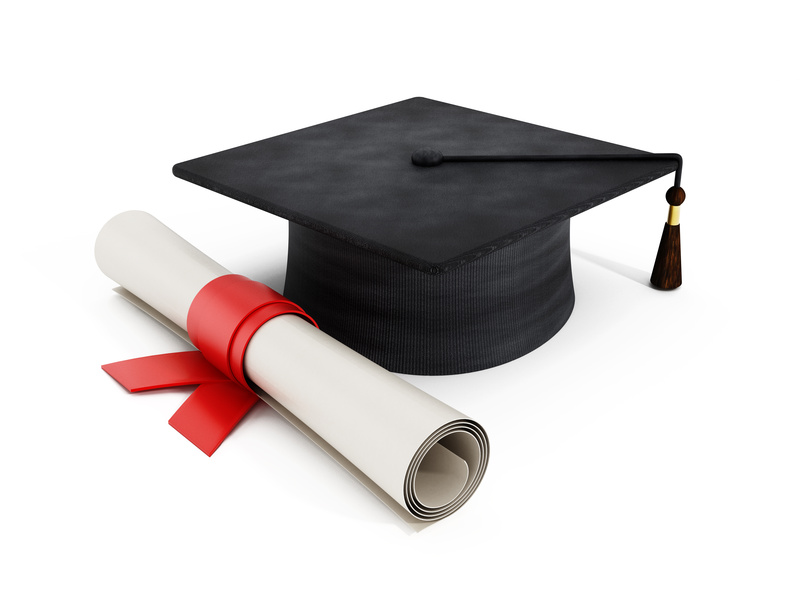 Congratulations!
You’ve completed Part 3 of the 
Money Management 1-2-3 training.
Money Management 1-2-3  Planning a Secure Future
[Speaker Notes: Thank participants for attending. Ask them to take a few minutes to fill out the evaluation form that is in their folders and leave it in a large envelope you provide or face down on a table.]